CHƯƠNG 3: KHỐI LƯỢNG RIÊNG VÀ ÁP SUẤT
BÀI 13: KHỐI LƯỢNG RIÊNG
Giáo viên: Phạm Nguyễn Kiều Oanh
KHỐI LƯỢNG RIÊNG
Thí Nghiệm
Khối lượng riêng, đơn vị khối lượng riêng
Thí Nghiệm
Thí Nghiệm 1
Chuẩn bị
3V
2V
V
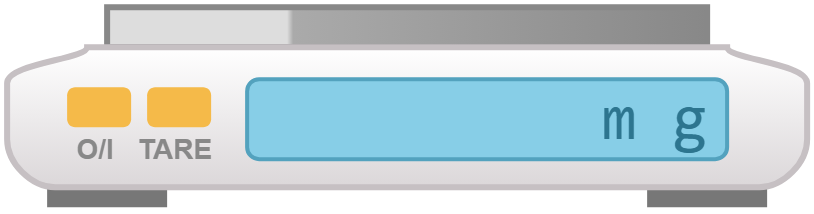 Cân điện tử
3 thỏi sắt
Thí Nghiệm 1
Tiến hành
3V
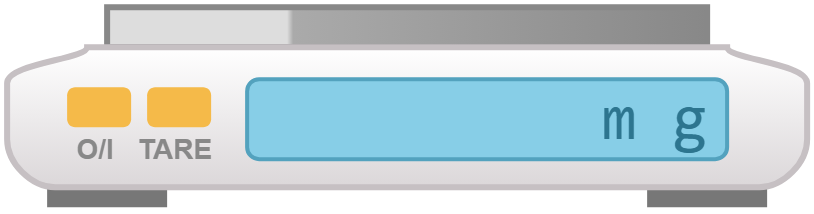 2V
V
Dùng cân điện tử để xác định khối lượng từng thỏi sắt tương ứng m1, m2, m3
Thí Nghiệm
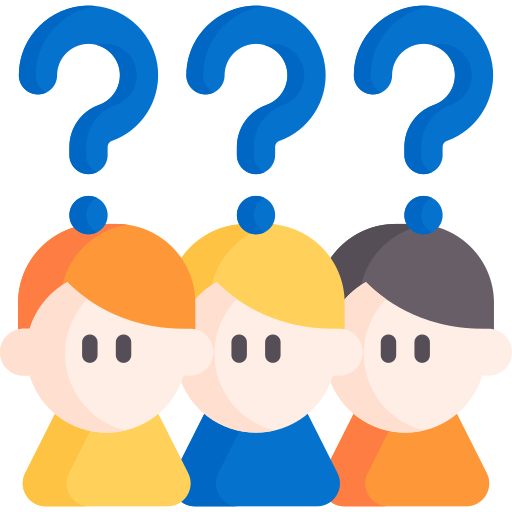 Hoàn thành bảng 13.1
Thí Nghiệm
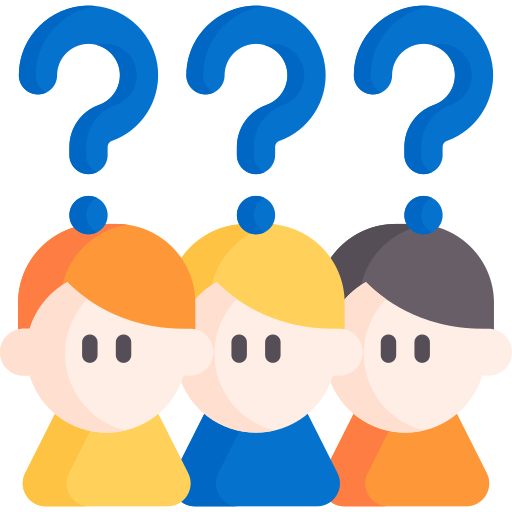 Hãy nhận xét về tỉ số khối lượng và thể tích của ba thỏi sắt.
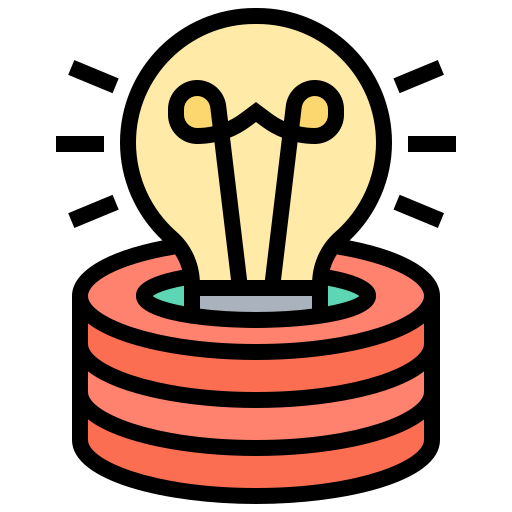 Tỉ số giữa khối lượng và thể tích của ba thỏi sắt có giá trị như nhau.
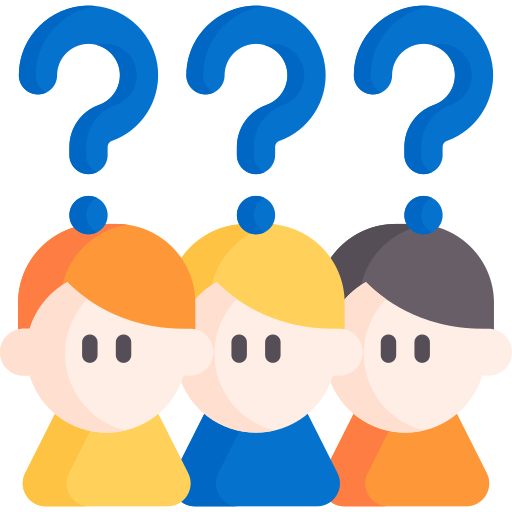 Dự đoán về tỉ số này với các vật liệu khác nhau.
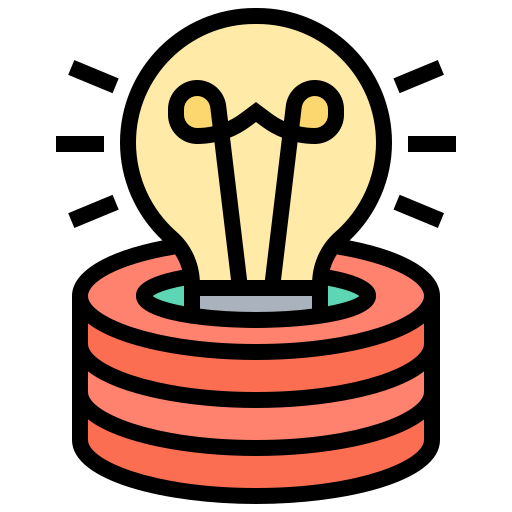 Dự đoán với các vật liệu khác nhau thì tỉ số thu được có giá trị khác nhau.
Thí Nghiệm 2
Chuẩn bị
Nhôm
Sắt
Đồng
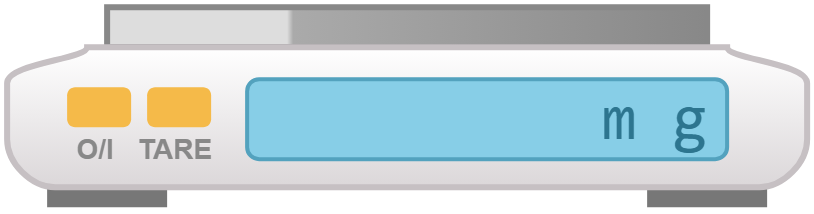 Cân điện tử
3 thỏi sắt, nhôm, đồng có cùng thể tích
Thí Nghiệm 1
Tiến hành
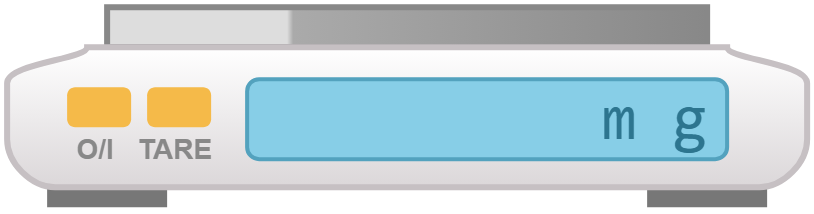 Dùng cân điện tử để xác định khối lượng của thỏi sắt, nhôm, đồng tương ứng m1, m2, m3
Thí Nghiệm
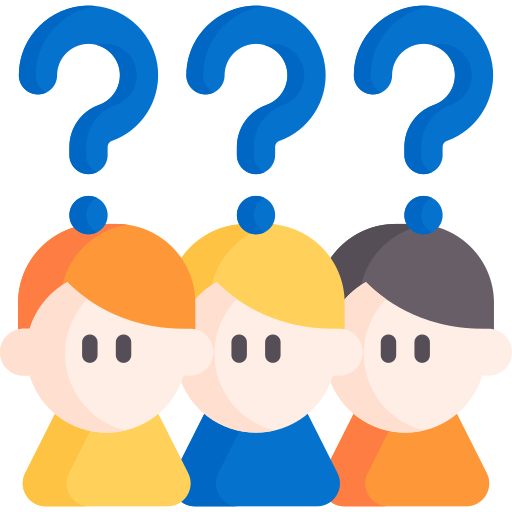 Hoàn thành bảng 13.1
Thí Nghiệm
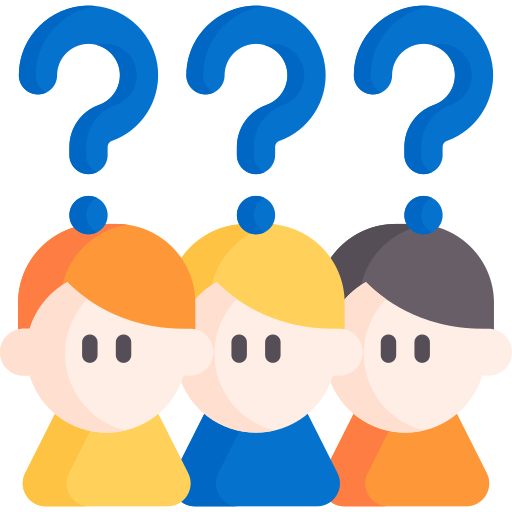 Hãy nhận xét về tỉ số giữa khối lượng và thể tích của các thỏi sắt, nhôm, đồng.
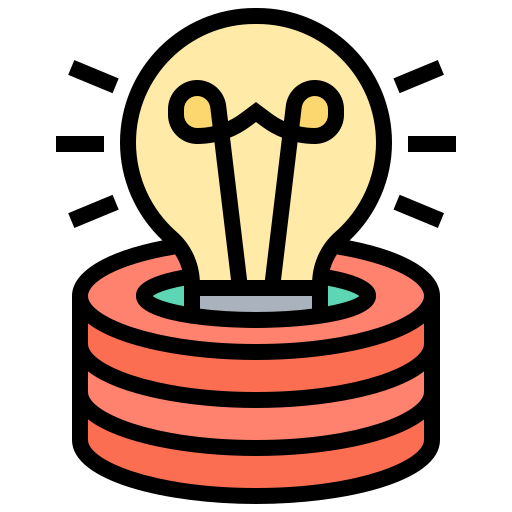 Tỉ số giữa khối lượng và thể tích của các thỏi sắt, nhôm, đồng là khác nhau, tỉ số của đồng lớn hơn sắt và lớn hơn nhôm
Nhôm
Sắt
Đồng
Khối lượng riêng, đơn vị khối lượng riêng
Khối lượng riêng, đơn vị khối lượng riêng
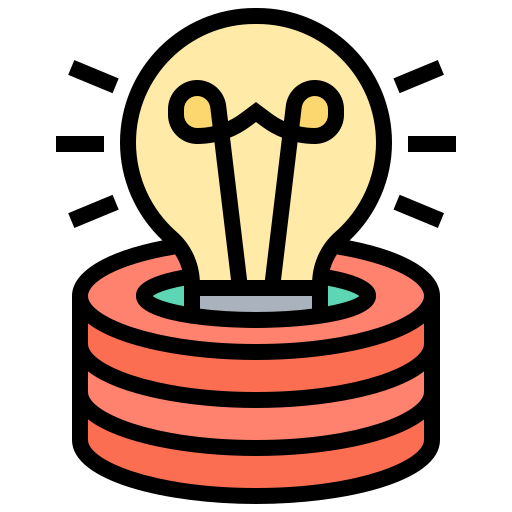 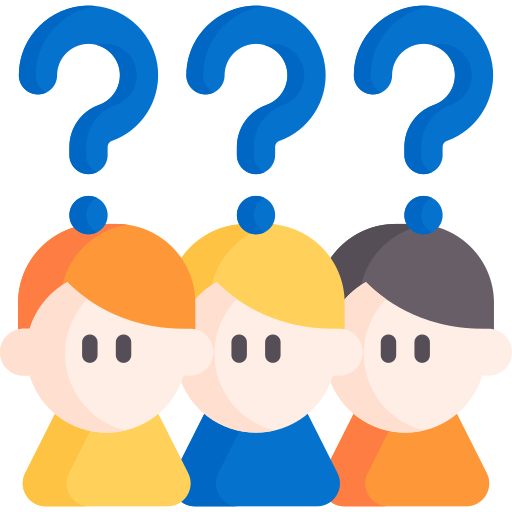 So sánh khối lượng nước chứa trong 20 L và trong một chai 0,5 L
Khối lượng nước chứa trong 20 L lớn hơn trong một chai 0,5 L
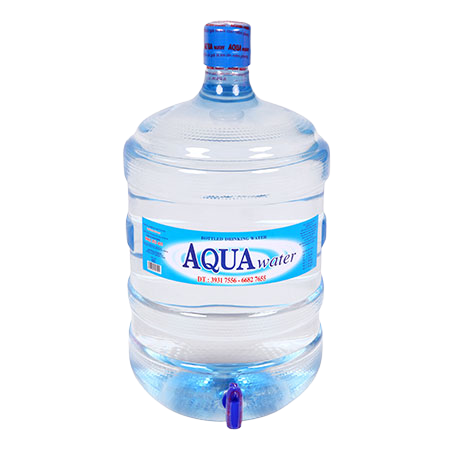 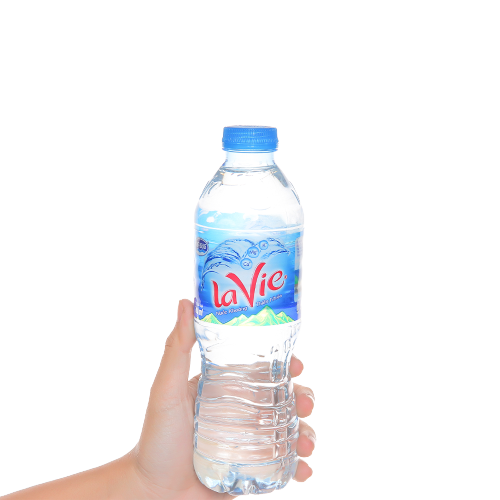 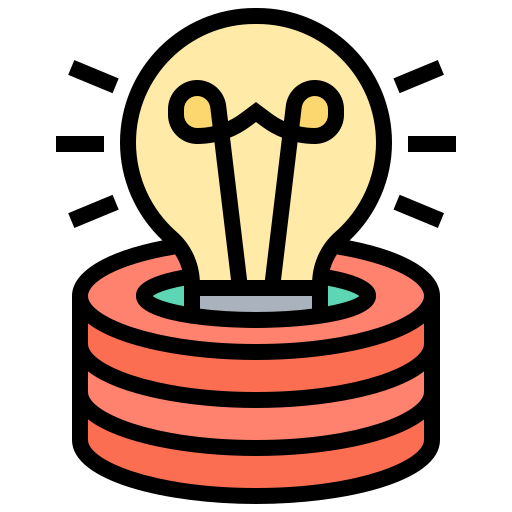 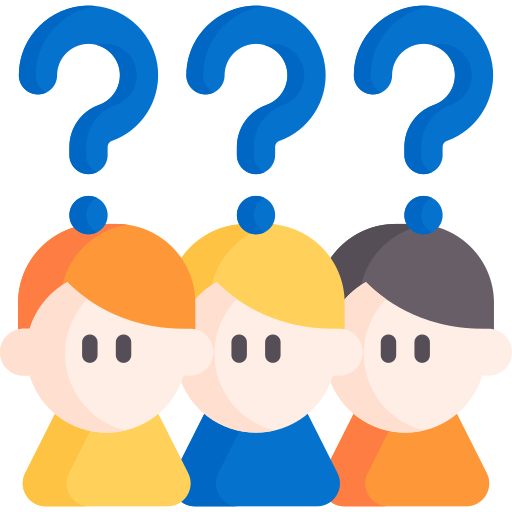 Nhận xét về cách so sánh khối lượng cùng vật liệu
Cùng vật liệu, thể tích càng lớn khối lượng càng lớn và ngược lại
Khối lượng riêng, đơn vị khối lượng riêng
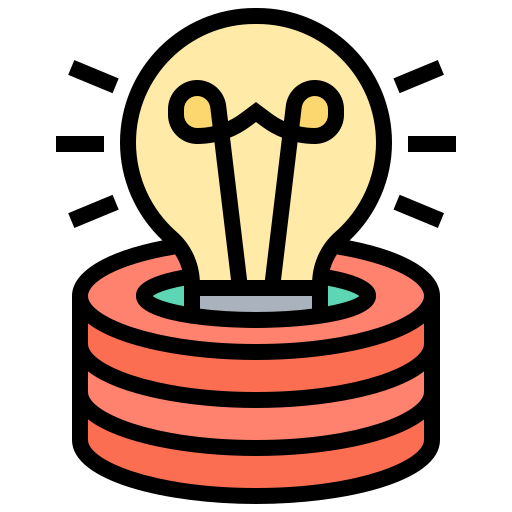 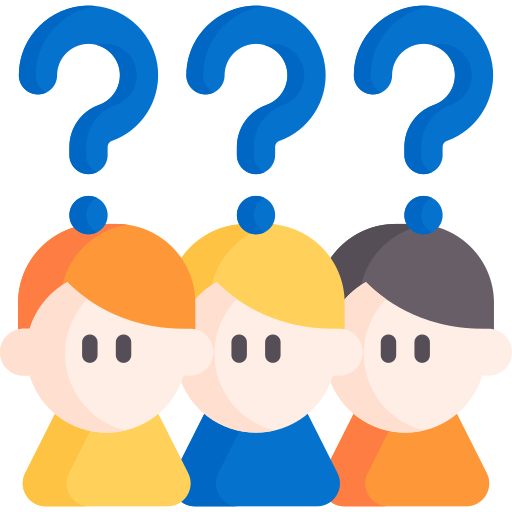 Sắt nặng hơn nhôm là khi so sánh lượng chất khi cùng thể tích
Khi ta nói sắt nặng hơn nhôm có nghĩa là gì? Có phải 1 kg sắt nặng hơn 1 kg nhôm không?
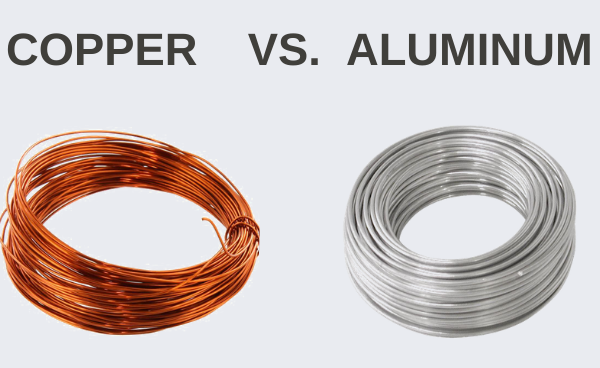 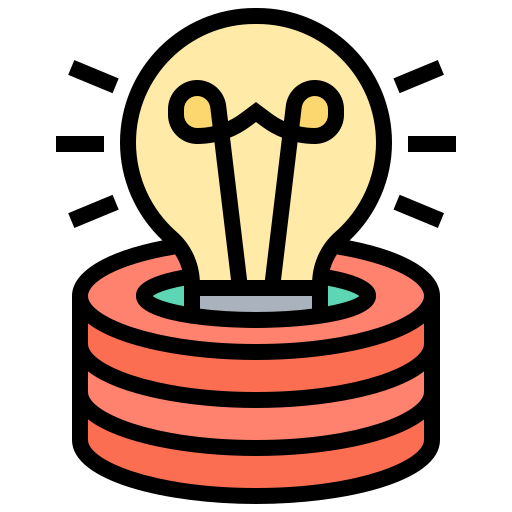 Để so sánh như vậy, ta dùng khối lượng riêng
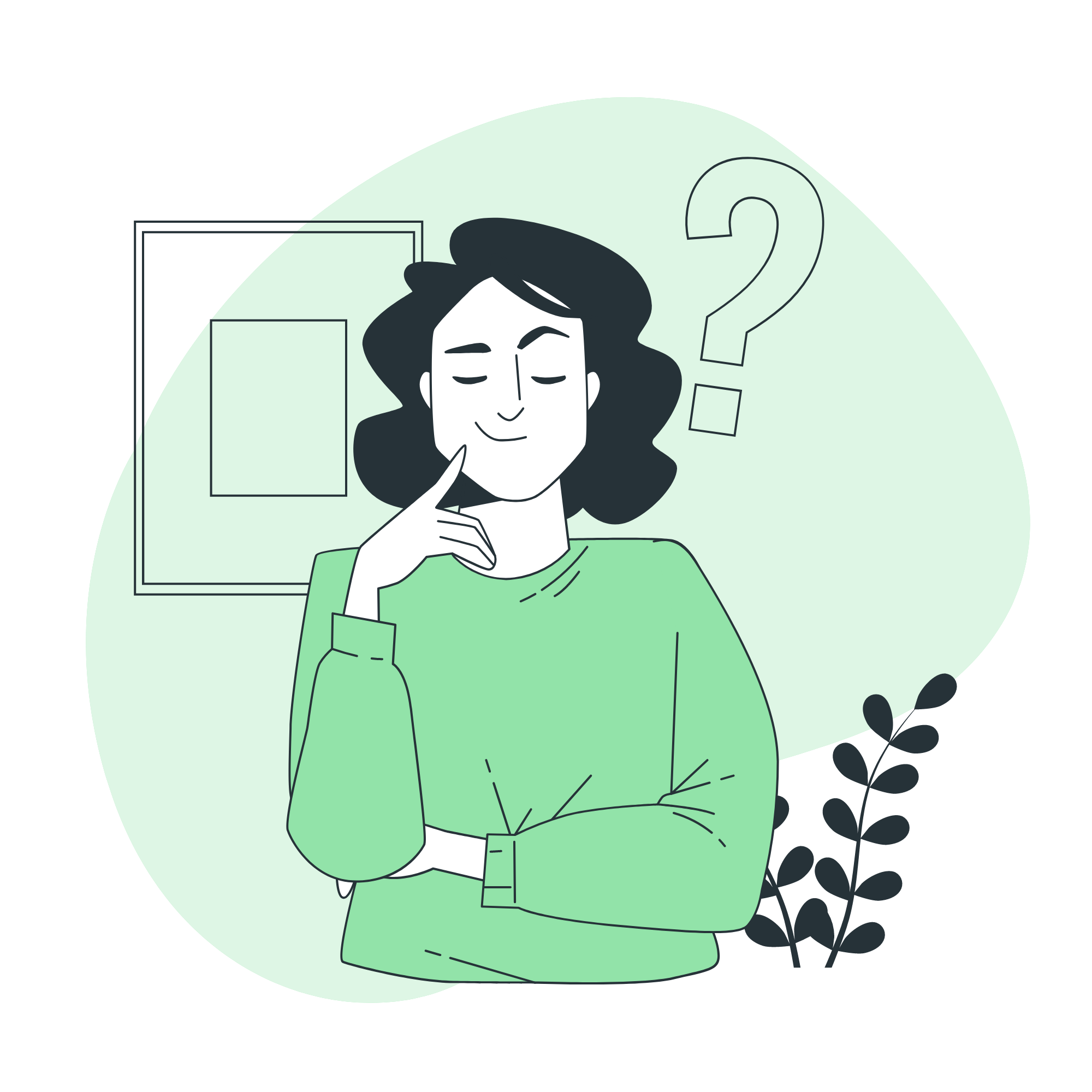 Khối lượng riêng là gì?
Khối lượng riêng
Khối lượng riêng của 1 chất cho ta biết khối lượng của một đơn vị thể tích chất đó
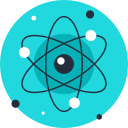 D: Khối lượng riêng
m: Khối lượng
V: Thể tích
m
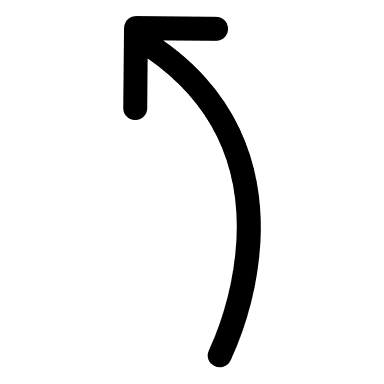 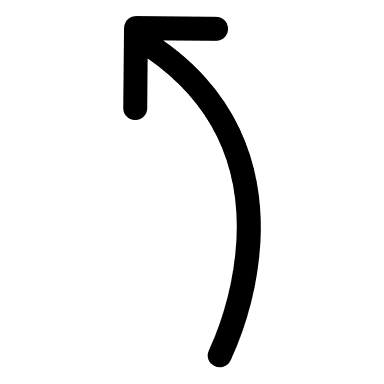 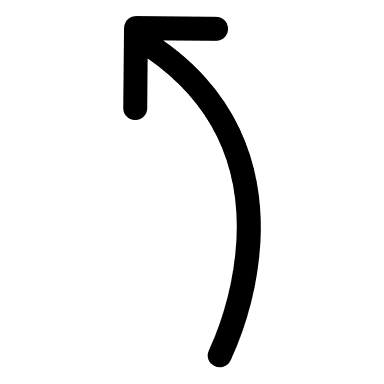 V
D
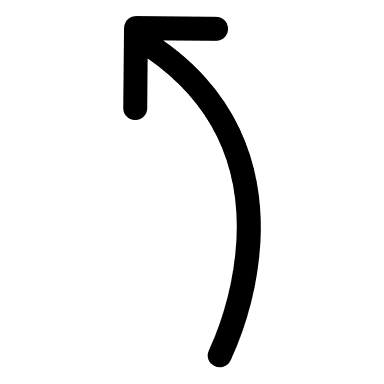 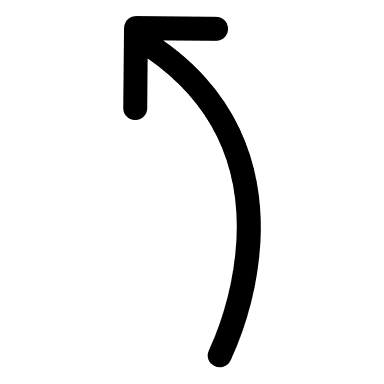 m = V.D
Khối lượng riêng
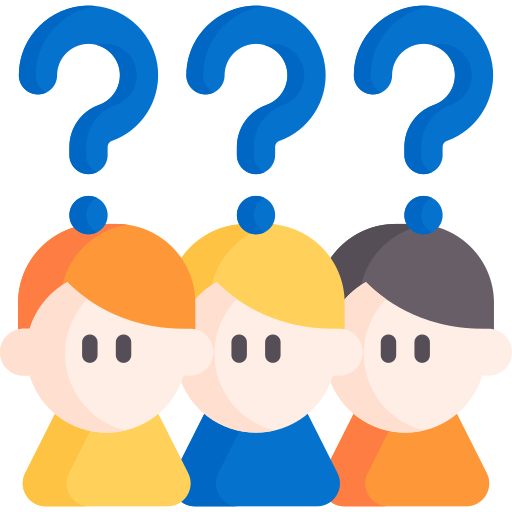 Nêu một số đơn vị đo khối lượng và đo thể tích mà e đã học.
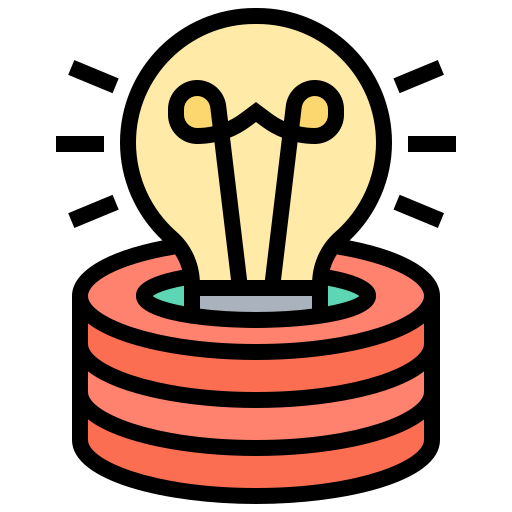 Một số đơn vị đo khối lượng và đo thể tích đã học
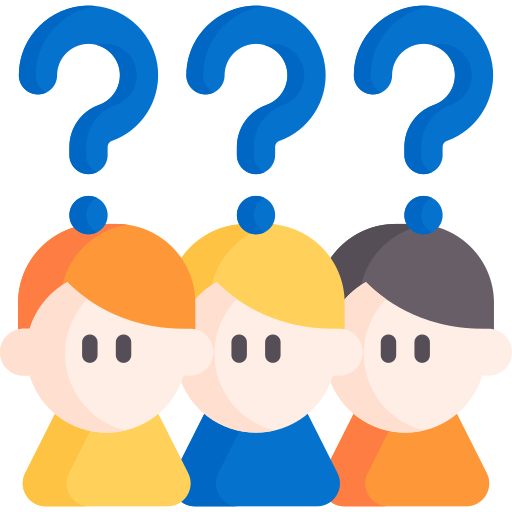 Nêu một số đơn vị đo khối lượng riêng
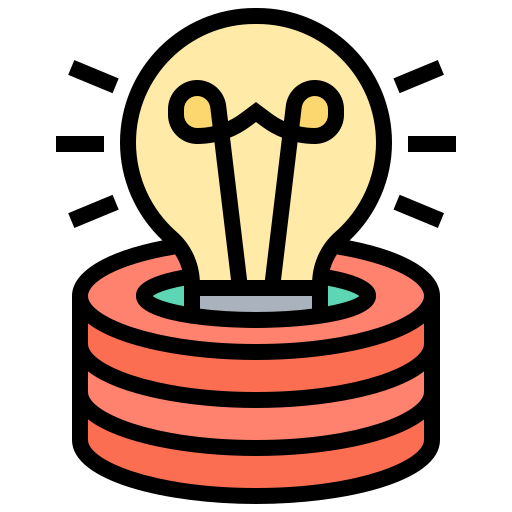 kg/m3; g/cm3; g/ml
Khối lượng riêng
Khối lượng riêng của 1 chất được xác định bằng khối lượng của một đơn vị thể tích chất đó
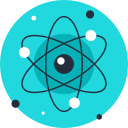 m = V.D
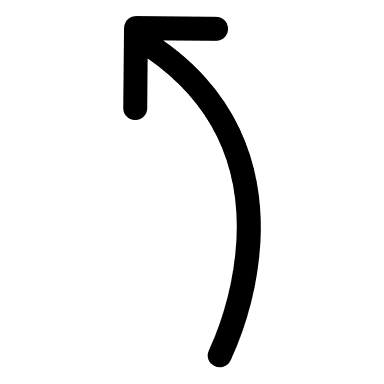 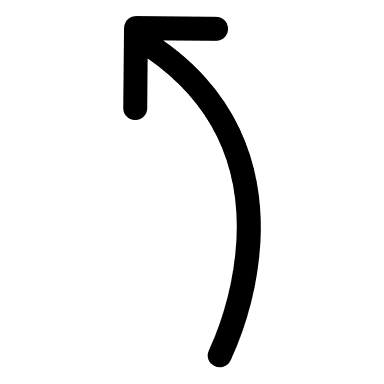 Một số đơn vị đo khối lượng riêng:
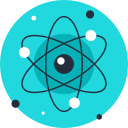 Kilogam trên mét khối: kg/m3
Gam trên centimét khối: g/cm3
1 g/cm3 = 1 g/ml = 1000 kg/m3
Khối Lượng Riêng Của Một Số Chất
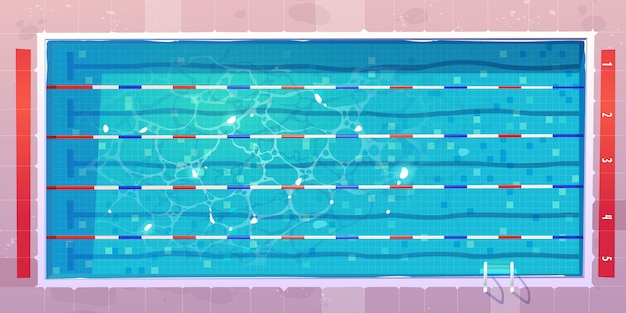 Một bể bơi có chiều dài 20 m, chiều rộng 8 m, độ sâu của nước là 1,5 m. Tính khối lượng của nước trong bể
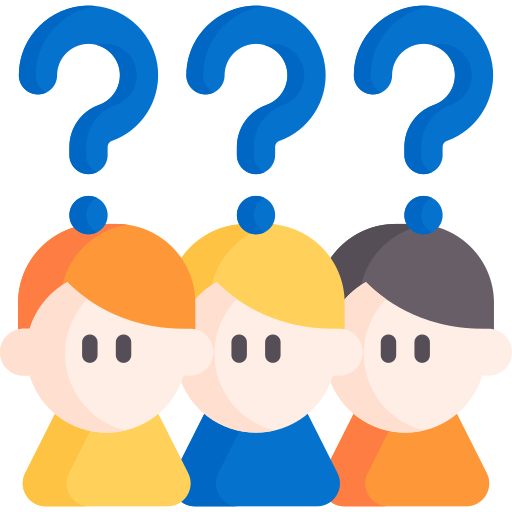 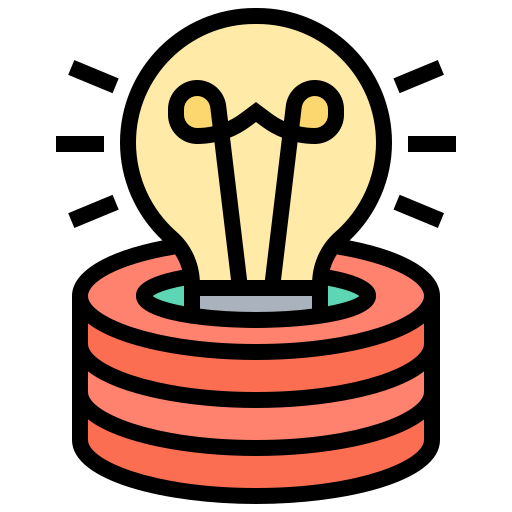 Thể tích của bể bơi: V = dài.rộng.sâu = 20.8.1,5 = 240 m3
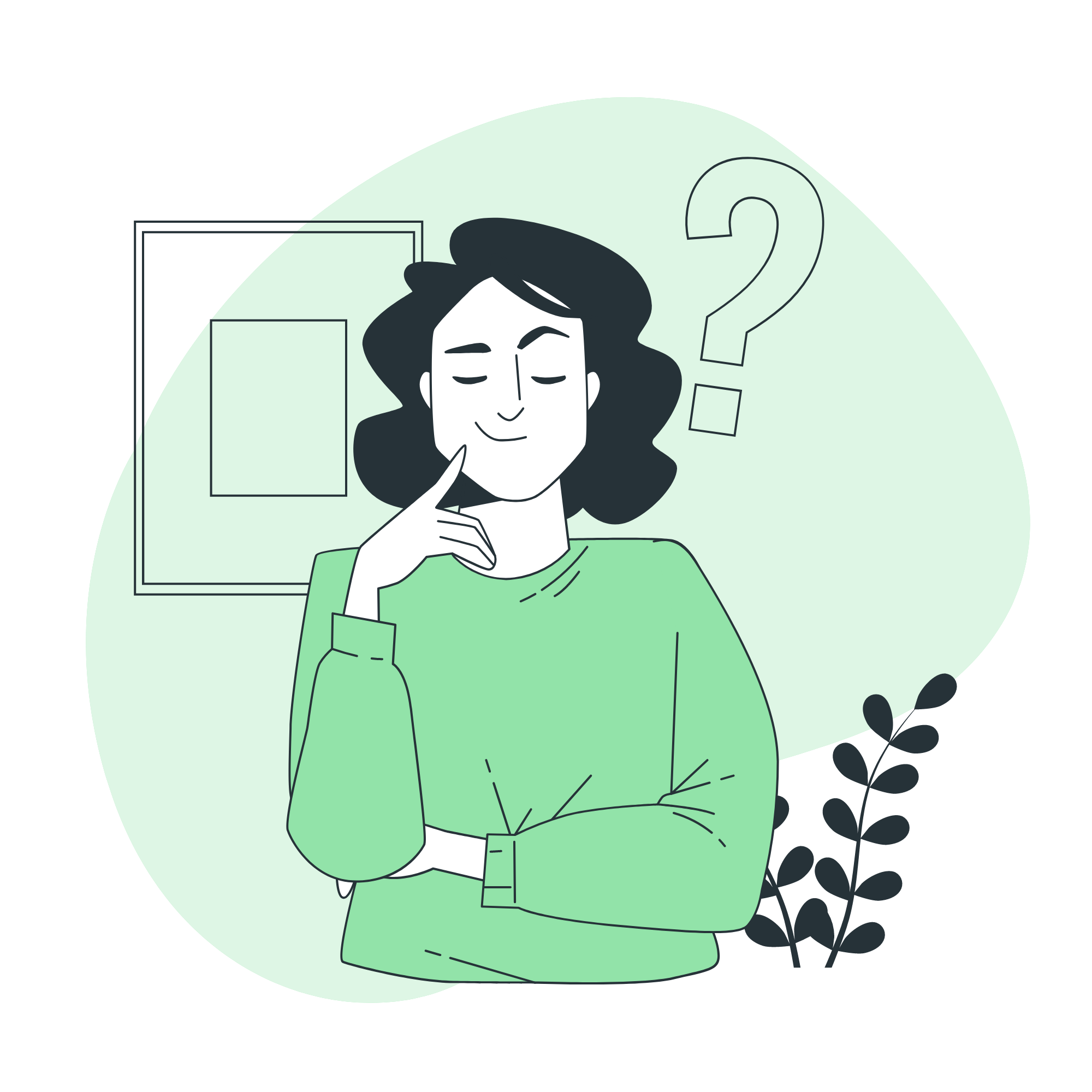 Công thức tính trọng lượng. Từ đó hãy đề xuất công thức tính trọng lượng riêng
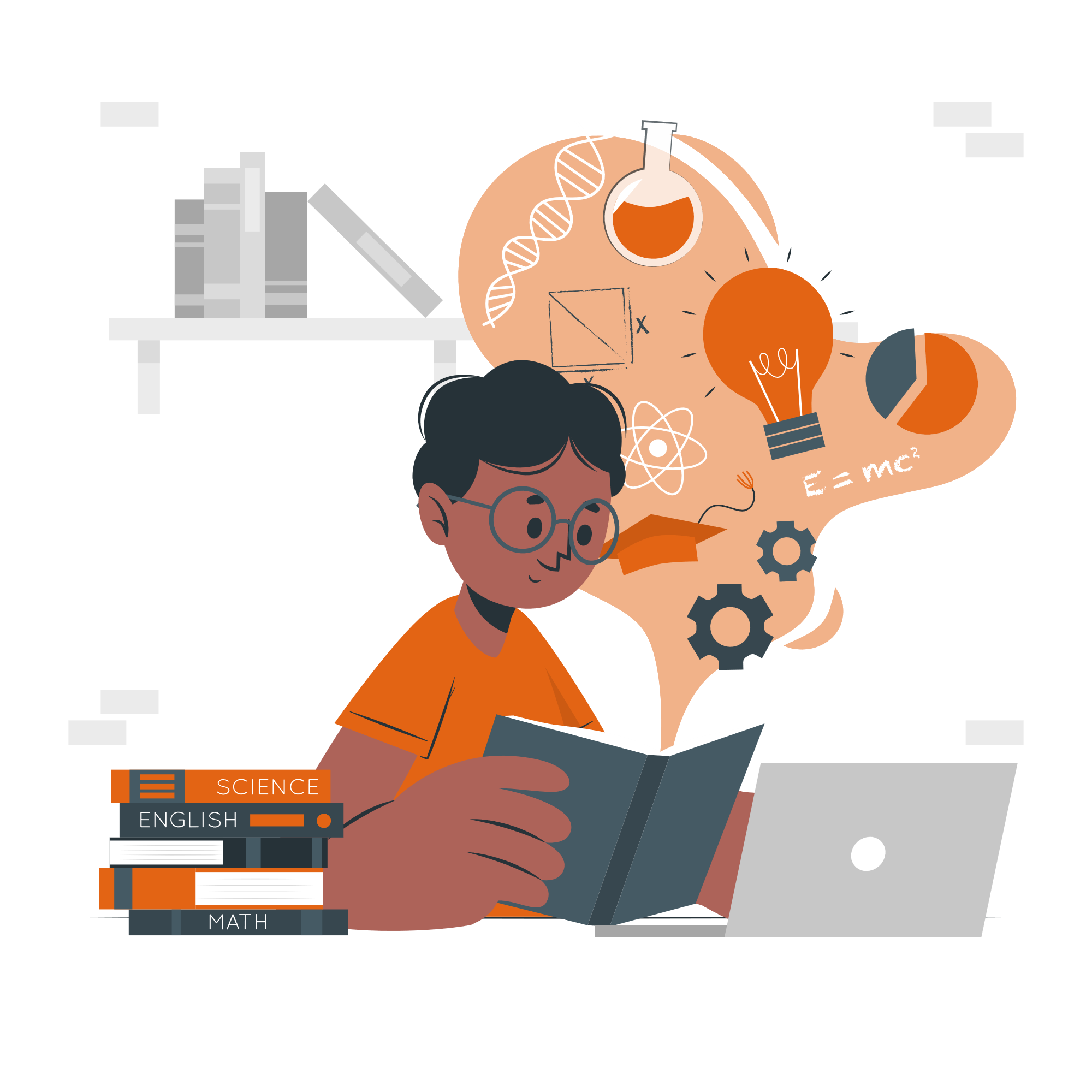 Khối lượng riêng
Khối lượng riêng của 1 chất được xác định bằng khối lượng của một đơn vị thể tích chất đó
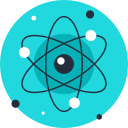 m = V.D
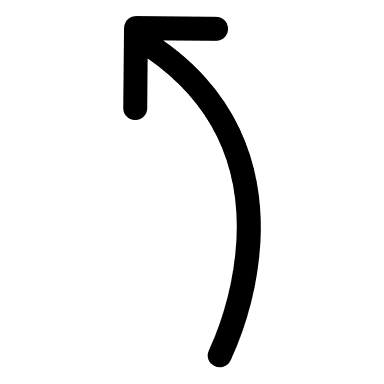 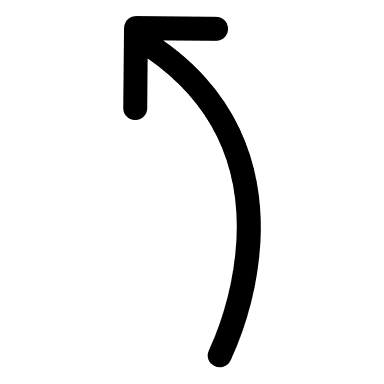 Một số đơn vị đo khối lượng riêng:
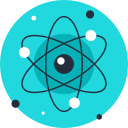 1 g/cm3 = 1 g/ml = 1000 kg/m3
Trọng lượng riêng: d
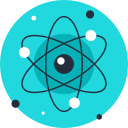 d = 10.D
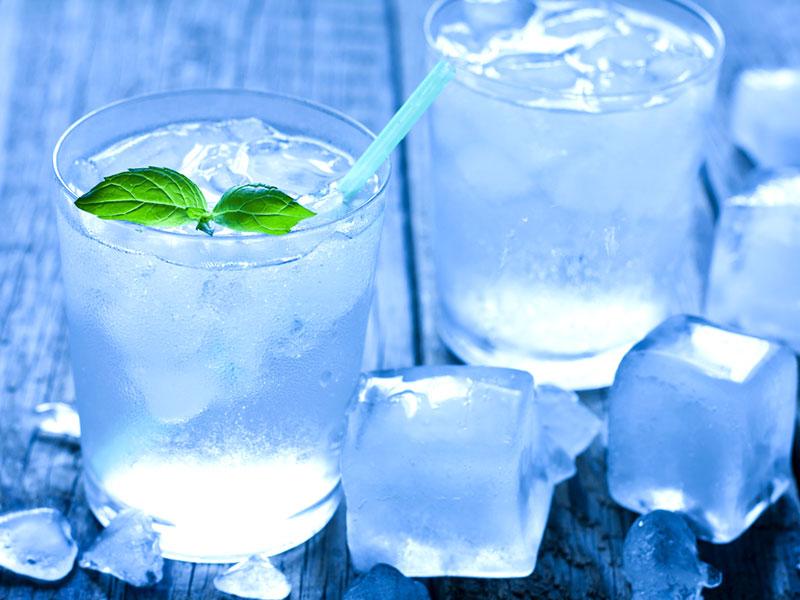 Ở thể lỏng, D có giá trị lớn nhất: 1000 kg/m3 ở 4oC
Drắn < Dlỏng
LUYỆN TẬP
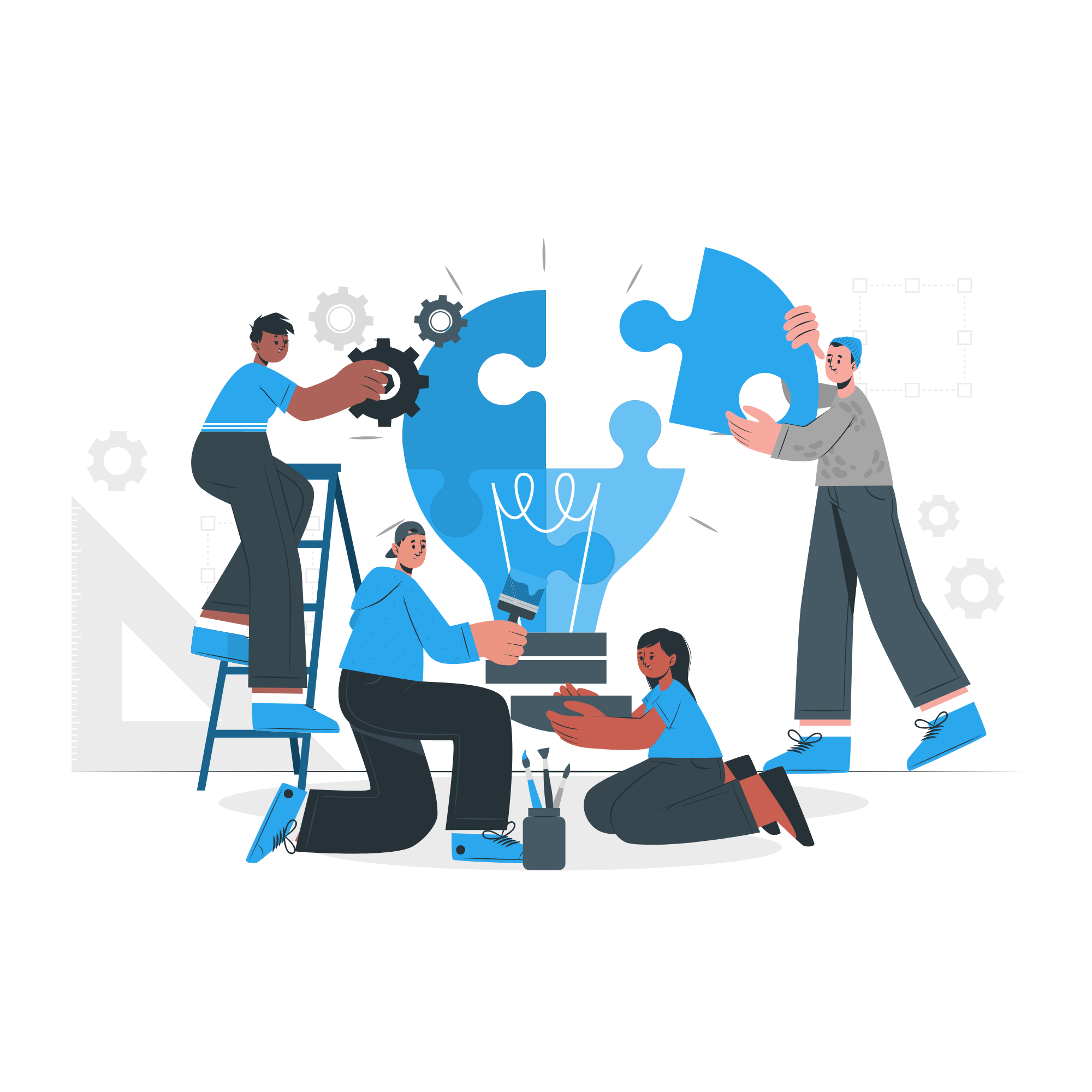 1. Công thức tính khối lượng riêng là:
A
B
D = m.V
D
C
D = V.m
2. Phát biểu nào sau đây về khối lượng riêng là đúng?
Nói khối lượng riêng của sắt là 7800 kg/m3 có nghĩa là 1 cm3 sắt có khối lượng 7800 kg.
Công thức tính khối lượng riêng là D = m.V.
A
B
Khối lượng riêng của một chất là khối lượng của một đơn vị thể tích chất đó.
Khối lượng riêng bằng trọng lượng riêng.
C
D
3. Gọi d và D lần lượt là trọng lượng riêng và khối lượng riêng. Mối liên hệ giữa d và D là:
d = 10D
D + d = 10
A
B
C
D
D = 10d
4. Một khối gang hình hộp chữ nhật có chiều dài các cạnh tương ứng là 2 cm, 3 cm, 5 cm và có khối lượng 210 g. Hãy tính khối lượng riêng của gang.
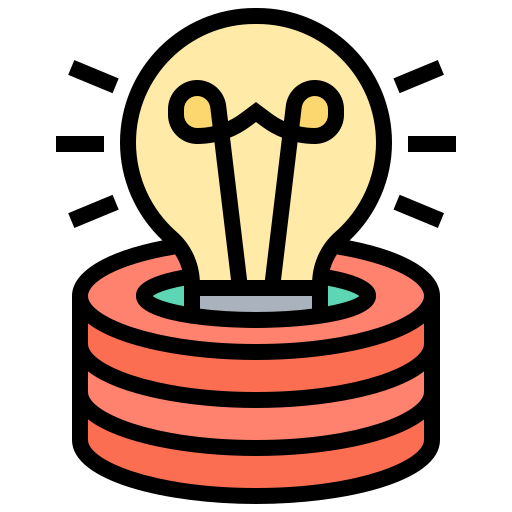 Thể tích của khối nhôm: V = 2.3.5 = 30 cm3
TRÂN TRỌNG CẢM ƠN